Aktuelle Ausschreibung
„Gute Laune“-Stipendium
Stipendium im Wert von 9.500 € für Auslandssemester in Südafrika zu vergeben.
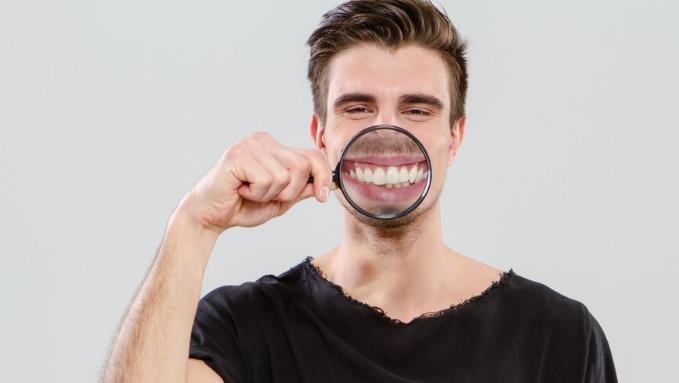 Das Stipendium
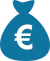 Auslandssemester in Stellenbosch/ Südafrika
Gesamtwert von 9.500 € inkl. Unterkunft, Hin- & Rückflug, Versicherung u.v.m.
Die Zielgruppe
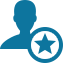 Abiturienten, die Lebensfreude ausstrahlen und sich durch nichts unterkriegen lassen
Noten kein Auswahlkriterium
Bewerbung
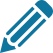 Online bis zum 10. Januar 2017
www.myStipendium.de/stipendien/gute-laune-stipendium
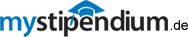 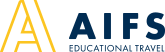 Aktuelle Ausschreibung
Wegweiser-Stipendium
Stipendium für 4-wöchigen Englisch-Sprachkurs in San Diego im Wert von 4.000 € zu vergeben.
Das Stipendium
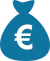 Vollstipendium für Sprachkurs in San Diego
Inkl. Flügen, Unterkunft, Verpflegung u. v. m.
Taschengeld in Höhe von 500 €
Die Zielgruppe
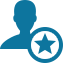 Orientierungslose Schüler aus Deutschland 
Bewerber, die festgestellt haben, dass das Leben kein Wettrennen ist und man sich manchmal eben verlaufen muss, um wieder die Orientierung zu finden
Bewerbung
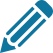 Online Bis zum 24. Januar 2017
www.eurocentres.com/de/stipendium-für-orientierungslose
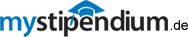 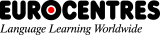 Irrglaube und Wahrheit
Mythen zu Stipendien
Fast jeder hat eine Chance auf Stipendien. Und Du auch.
MYTHOS
WAHRHEIT
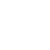 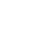 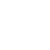 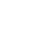 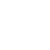 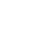 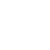 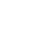 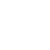 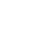 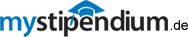 Stipendienangebot und Erfolgsaussichten
Hohe Chancen auf Stipendien
Es gibt 2.300 Stipendien im Wert von 610 Millionen €. Millionen werden jedes Jahr nicht vergeben, weil sich nicht genug bewerben.
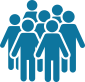 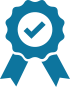 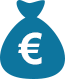 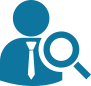 2.300
Stipendienprogramme
610 Mio. €
Stipendiengelder
40
Vergabekriterien
41%
Erfolgsquote
Fürs In- und Ausland.
Jedes Jahr. Durchschnittlich 
5.000 € pro Stipendienplatz.
Erfolgsquote bei kleinen 
Stiftungen noch höher.
Auch ohne gute Noten. 
Kriterienbeispiele: Geburtsort, Studienfach, Geschlecht.
der Stipendiengeber erhalten nicht ausreichend Bewerbungen
Das Geld bleibt auf der Straße liegen!
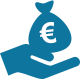 20%
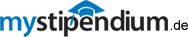 Vergabekriterien
Auch ohne gute Noten
Es gib 40 Vergabekriterien. Auch ohne gute Noten oder soziales Engagement hast Du gute Chancen.
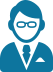 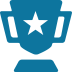 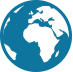 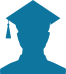 Persönliches
Leistung
Geographie
Akademisches
Beispiele
Beispiele
Beispiele
Beispiele
• Geschlecht 
• Alter
• Familienstand
• Migrationshintergrund

• Bedürftigkeit
• Soziales Engagement

• Arbeiterkind
• Beruf der Eltern
• Behinderung
• Kinder/ Schwanger
• Nationalität
• Geburtsort
• Wohnort
• Studienort
• Zielland/-ort
• Studienfach
• Abschlussart
• Studienabschnitt
• Themenwahl 
   Abschlussarbeit
• Noten 
• Studiendauer
• Sprachen
• Sportliche Leistungen
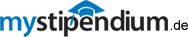 Stipendienarten
Stipendien für fast jeden.
Stipendien kannst Du in jedem Semester, jedem Studium und jedem Umfang erhalten.
Stipendien gibt es für fast…
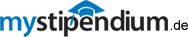 Kostenlose Informationsquellen
Stipendien finden
Mit wenig Aufwand kannst Du durch kostenlose Stipendienportale, Beratungsstellen und Ausschreibungen an Deiner Hochschule passende Stipendien finden.
1
2
3
1
2
3
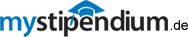 Deutschlands größte Stipendienplattform
myStipendium.de
Innerhalb von 2 Minuten erhältst Du eine Liste der ca. 15 Stipendien, die genau zu Deinem Lebenslauf passen.
1
2
3
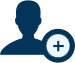 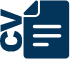 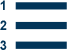 2.300 Stipendienprogramme
Matching-Verfahren
Kostenlos
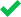 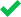 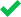 Schnell
Für jeden. Mit und ohne gute Noten
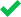 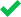 610 Millionen Euro
Einfach
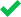 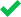 15 passende Stipendien durchschnittl.
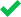 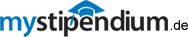 Backup
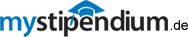 …die Mut machen
5 Stipendienbeispiele
Fast jeder hat grundsätzlich Chancen auf Stipendien. Die folgenden Beispiele zeigen Dir, warum Du von vorneherein nicht wissen kannst, wie gut Deine Chancen stehen…
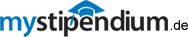 5 Gründe für ein Stipendium
Fakten zu Stipendien
Stipendien sind geschenktes Geld – bis zu 60.000 €.
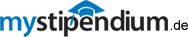 Bewerbungstipps
Chancen maximieren
Die Stipendienvergabe ist keine Lotterie. Mit einer guten Vorbereitung und optimalen Bewerbungen kannst Du Deine Chancen maximieren.
2
1
1.
1.
2.
2.
3.
3.
4.
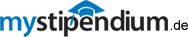 Einkommensquellen
Studienfinanzierung
Wenn Deine Eltern Dich nicht ausreichend unterstützen können, kommen neben Stipendien auch BAföG, Studienkredite und Nebenjobs infrage.
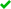 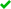 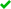 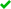 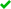 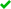 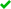 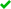 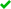 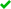 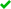 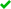 Vollständiger Überblick: www.myStipendium.de/Studium-finanzieren
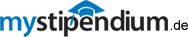 Was kostet ein Studium?
Finanzierungsbedarf
Ein Student braucht durchschnittlich 9.528 € pro Jahr. Die Kosten variieren nach Hochschulstandort.
Durchschnittliche monatliche Ausgaben eines Studenten
30€
794€
33€
52€
Lernmittel
Telefon, Internet, Rundfunk- und Fernsehgebühren, Porto
Kleidung
Krankenversicherung, Arztkosten, Medikamente
Freizeit, Kultur und Sport
Auto und/oder öffentliche Verkehrsmittel
Ernährung
Miete inkl. Nebenkosten
298€
66€
68€
82€
165€
Quelle: 20. Sozialerhebung des Deutschen Studentenwerks 2012
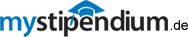 Was ist das und kann ich es erhalten?
BAföG
Prüfe, ob Du Anspruch auf BAföG hast. Im Bestfall stehen Dir 735 € pro Monat bis zum Ende der Regelstudienzeit zu.
1
2
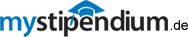